Machine Learning Session
CCG Analytics Solutions & Services
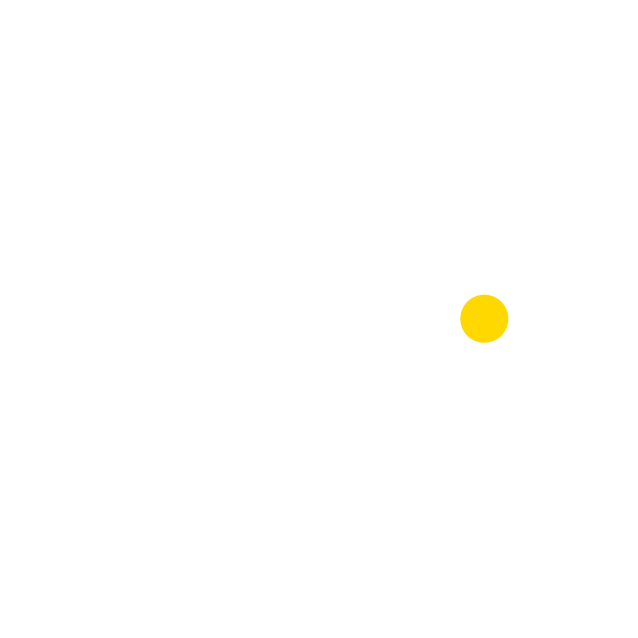 Machine Learning Session
Description
Identify those unique use cases in your business that are ripe for machine learning; use cases that will not only produce immediate value, but act as a springboard for applying advanced analytic techniques to improve your entire enterprise. 
Identify the objectives for machine learning in your business, explore the latest in ML / AI technology, pinpoint actionable use cases that will impact the business and develop a plan for taking action.
During the envisioning session, they will see Microsoft solutions in action through powerful demos and scenarios customized to meet their needs.
Logistics: 1 Day Session
Location
Customer office or CCG Office 

Requirements
Whiteboard 
Conference Room
Wifi 
Conferencing Capabilities
Session Attendees
Customer
Analytics Manager / Lead, member of team responsible for executing future ML projects
Analytics Stakeholder (if different), visionary enacting ML / innovation initiatives 
Business User, a process SME who can provide human intuition to scenarios
(Optional) Data Manager, IT person who can speak to data availability 

Consultants
Microsoft Technical Specialist
Microsoft Solution Consultant  
CCG Data Scientist 
CCG Solution Consultant
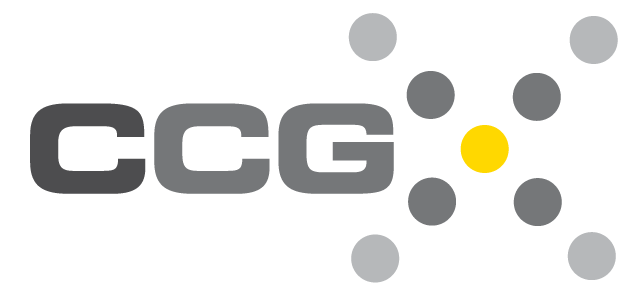 Session Outputs
Deliverables
Documentation of all machine learning use cases discussed and recommended prioritization, including reasoning and values.
Recommended plan for executing on highest value machine learning use case, including technology needs and human resource planning. 
Direct knowledge transfer and guidance on implementation techniques for the solution.
(Optional) Architecture Design Document - High level architecture framework and conceptual design for solution that addresses business goals and technical requirements. 
(Optional) Summary of additional topics explored:
Special areas of concern, such as security, compliance, and compatibility. 
Deployment scenarios that map to established deployment and practices and that cite specific examples where applicable. 
Familiarity with the Microsoft technologies proposed for the solution, in addition to any trade-offs among the differing technology options.
Sample Agenda
Want More than Machine Learning?
Modern Architecture & Migration
Application Infrastructure 
Machine Learning / AI
Governed Self-Service
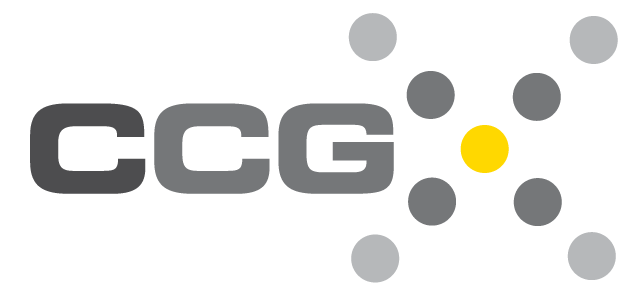 Next Steps:
Establish Timeline
Coordinate resources
Schedule pre-call to finalize agenda
Learn More
CCG offers analytics solutions and services to enable businesses to transform in this digital era through the strategic use of analytics and data assets. CCG is a Microsoft Gold Partner, certified to implement and procure all Microsoft Data, Analytics and Cloud Platform Applications.

Learn more by visiting www.ccganalytics.com/microsoft